Elements
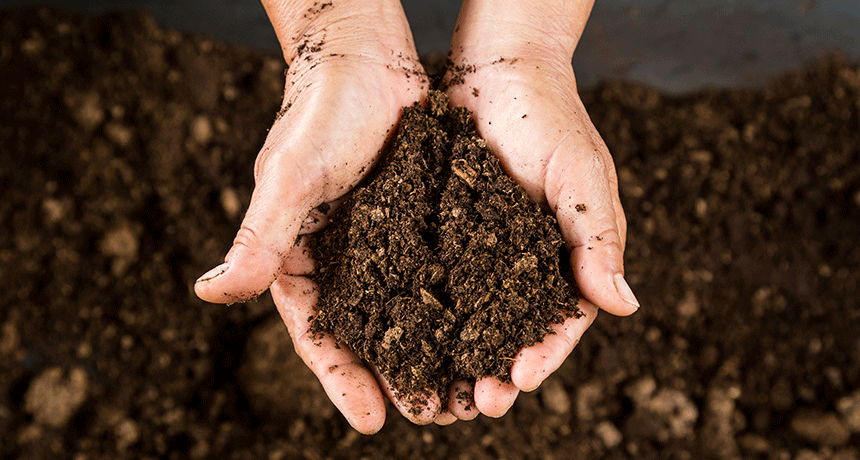 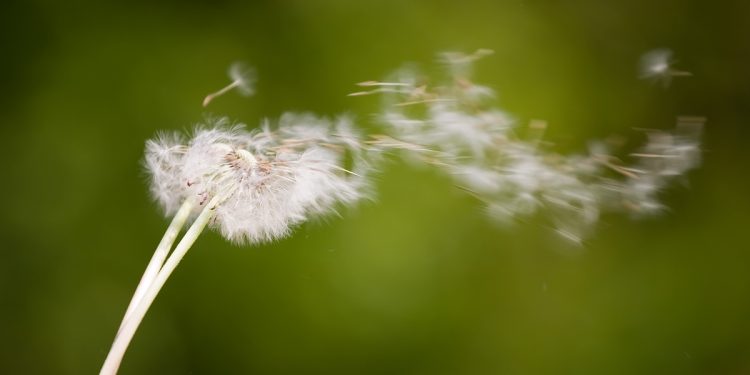 Earth
Air
Fire
Water
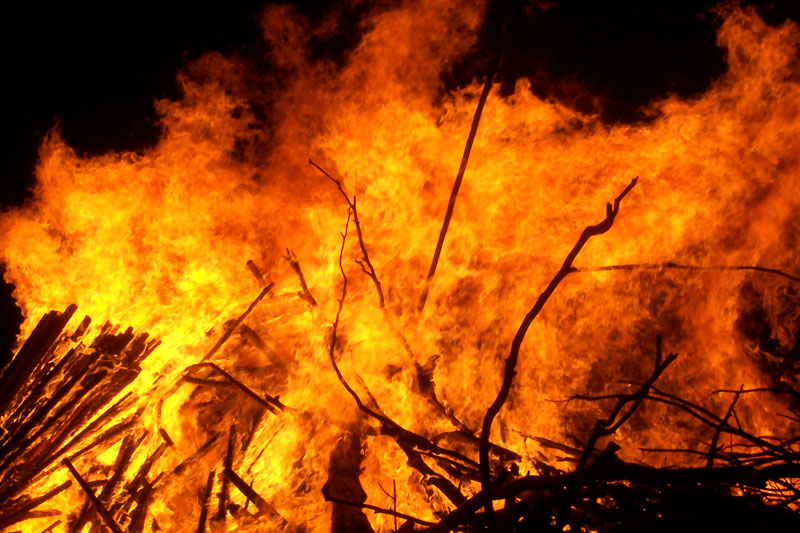 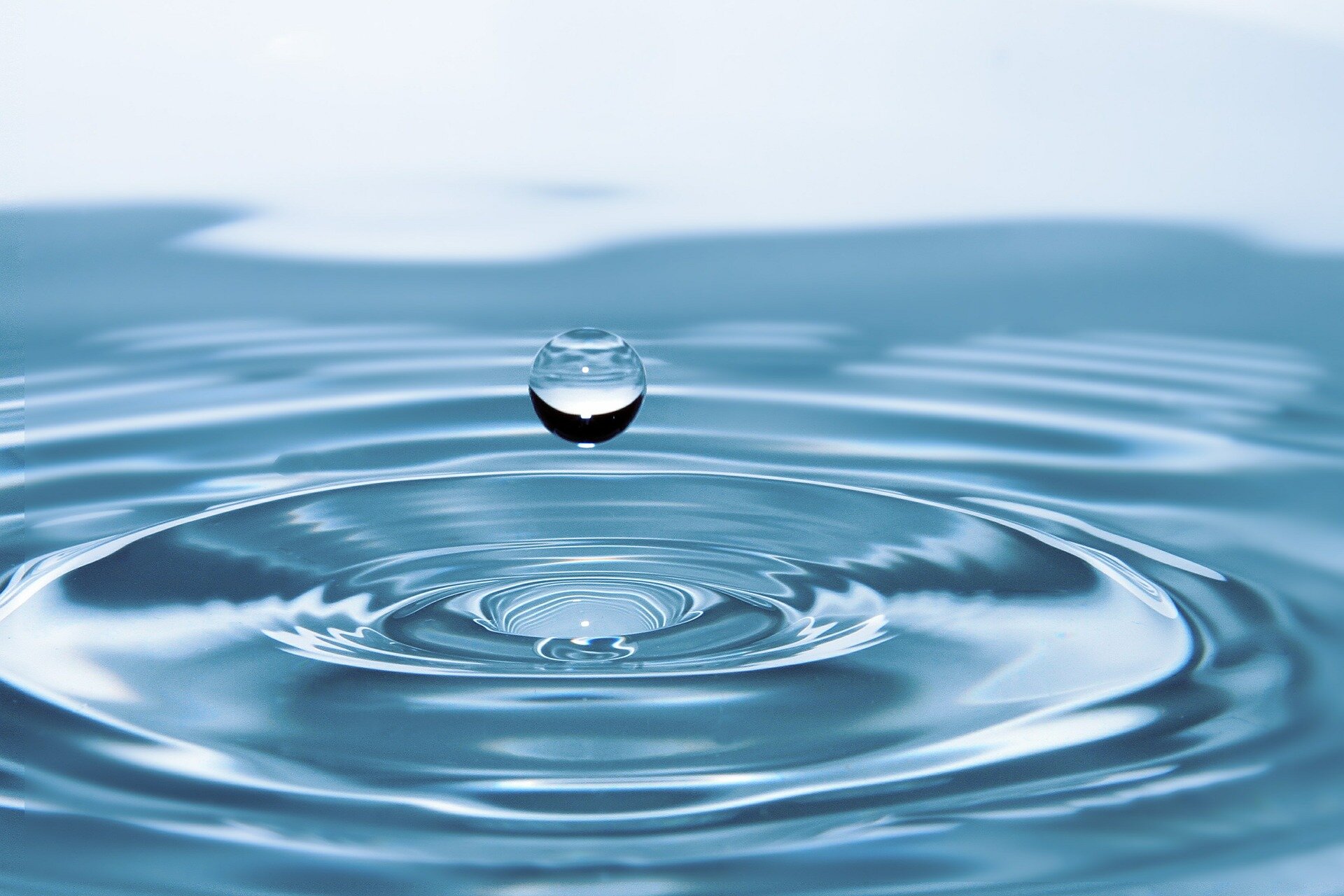 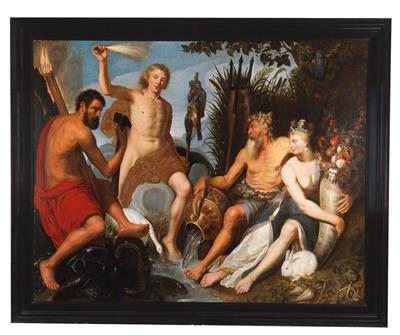 Atoms
Neutrons
Electrons -
Protons +
Periodic table = table of elements
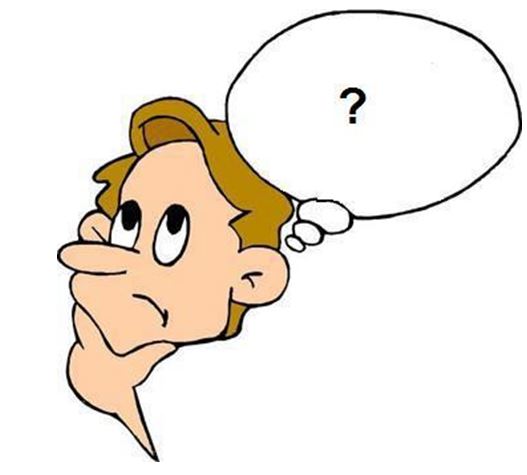 Introduction to the Periodic Table
Atomic Number ● Symbol ● Atomic Weight


Element ● Compound ● Mixture
I am Dmitri Mendeleev!
I made the PERIODIC TABLE !
What is the PERIODIC TABLE?
Shows all known elements in the universe. 

Organizes the elements by chemical properties.
How do you read the PERIODIC TABLE?
What is the ATOMIC NUMBER?
The number of protons found in the nucleus of an atom
Or
The number of electrons surrounding the nucleus of an atom.
What is the SYMBOL?
An abbreviation of the element name.
What is the ATOMIC WEIGHT?
The number of protons and neutrons in the nucleus of an atom.
How do I find the number of protons, electrons, and neutrons in an element using the periodic table?
# of PROTONS	    = ATOMIC NUMBER

# of ELECTRONS = ATOMIC NUMBER

# of NEUTRONS = ATOMIC  _  ATOMIC
					     WEIGHT      NUMBER
Now you are almost as smart as I am!
But not as handsome!
Man, I look GOOD!
Elements, Compounds, and Mixtures
What is an ELEMENT?
A substance composed of a single kind of atom.

Cannot be broken down into another substance by chemical or physical means.
What is a COMPOUND?
A substance in which two or more different elements are CHEMICALLY bonded together.
What is a MIXTURE?
Two or more substances that are mixed together but are NOT chemically bonded.
Element, Compound or Mixture?
Element, Compound or Mixture?
Element, Compound or Mixture?
Element, Compound or Mixture?
Element, Compound or Mixture?
Element, Compound or Mixture?
You are still not as handsome as the great Mendeleev!
I am working this beard!
Man, I look GOOD!
Nobel Gases
Periods
Alkali metals
Halogens
Earth metals
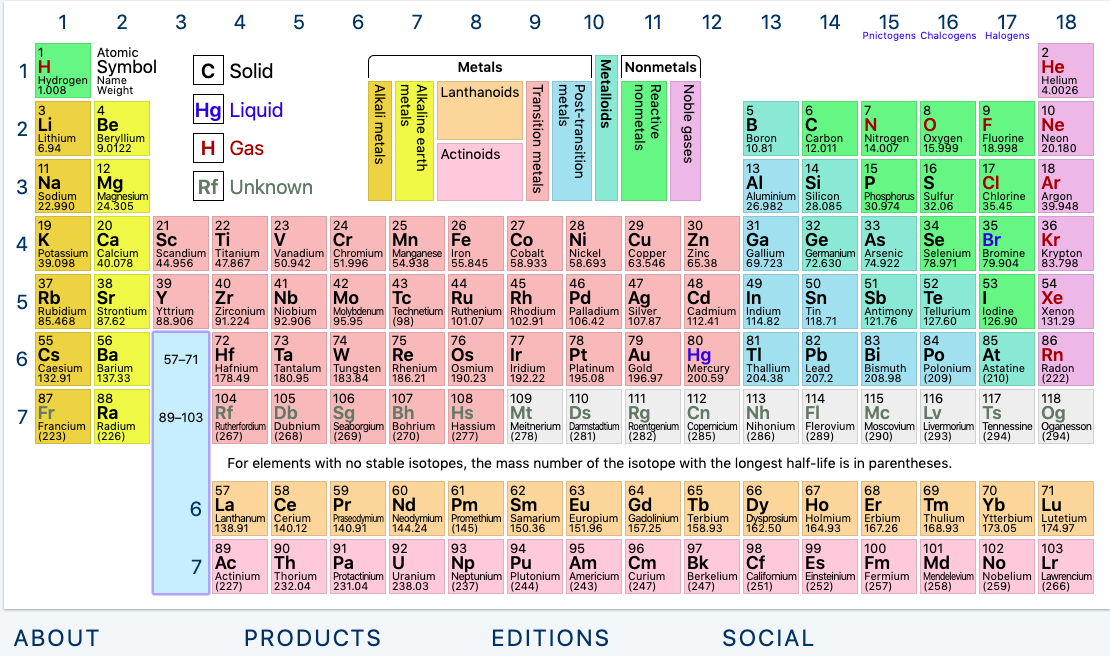 Nobel Gases
Periods
Alkali metals
Atomic mass
Halogens
Earth metals
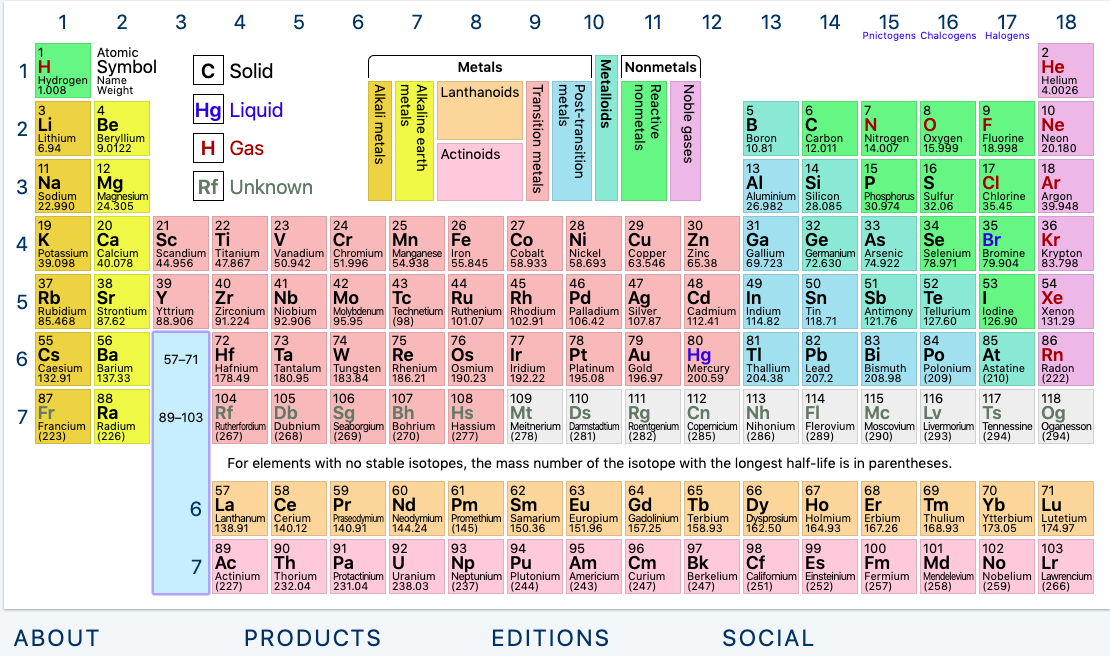 Atoms
-
Neutrons
+
-
+
+
-
# of protons = # neutrons
(In a balanced atom)
# of neutron = 
atomic mass – number of protons
Atoms
Neutrons
Electrons -
Protons +